Disney World Itinerary
Day:
Top Priority Attractions
Schedule
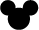 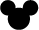 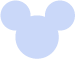 1
7-8 AM
8-9 AM
9-10 AM
10-11 AM
11- 12 PM
12-1 PM
1-2 PM
2-3 PM
3-4 PM
4-5 PM
5-6 PM
6-7 PM
7-8 PM
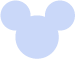 2
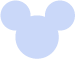 3
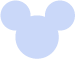 4
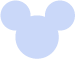 5
Lightning Lane Rides
Time
Must Find Photo Shots
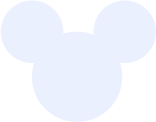 Meal Plan
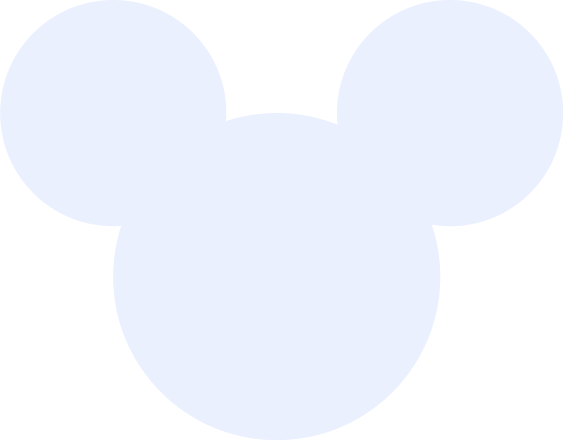 Breakfast
Lunch
Notes
Dinner
Snack 1
Snack 2
Snack 3